Project: IEEE P802.15 Working Group for Wireless Specialty Networks (WSN)

Submission Title: Wireless Next Generation Meeting Slides
Date Submitted: 13 September 2021
Source: 	Benjamin A. Rolfe (Blind Creek Associates)
Contact: 
Voice: 	+1 408 395 7207,  E-Mail: ben.rolfe  @ ieee.org	
Re: 	Wireless Next Generation Standing Committee
Abstract: Agenda and Meeting Slides for the September WNG meeting
Purpose:  Continue the illusion of organization
Notice:	This document has been prepared to assist the IEEE P802.15.  It is offered as a basis for discussion and is not binding on the contributing individual(s) or organization(s). The material in this document is subject to change in form and content after further study. The contributor(s) reserve(s) the right to add, amend or withdraw material contained herein.
Release:	The contributor acknowledges and accepts that this contribution becomes the property of IEEE and may be made publicly available by P802.15.
Electronic Interim
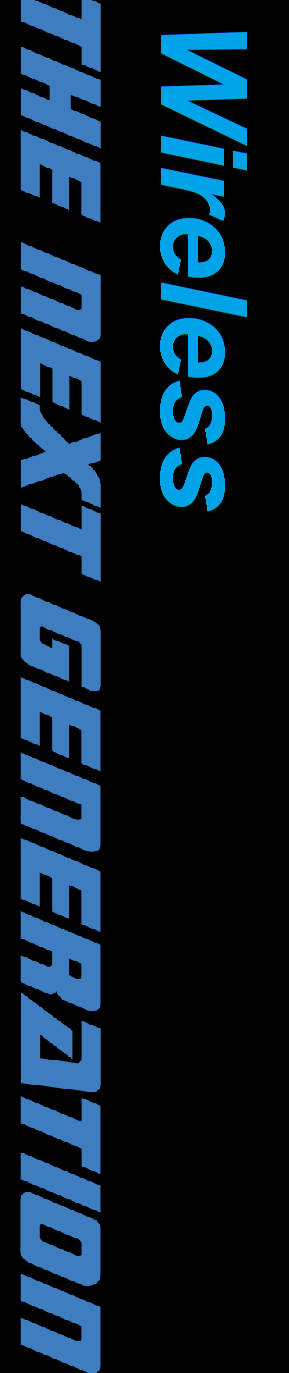 Please remember to enter your attendance in IMAT

Reminder: 
This is a non-PAR activity
All the rules of conduct apply  https://grouper.ieee.org/groups/802/sapolicies.shtml
Slide 2
Agenda Sept 15 2021

Opening and Meeting Reminders
Presentations
The PSDO Process (Yee)
Virtual meeting time slotting (Kinney)
Synthetic Aperture Standards (Vouras)
Any other business
Adjourn
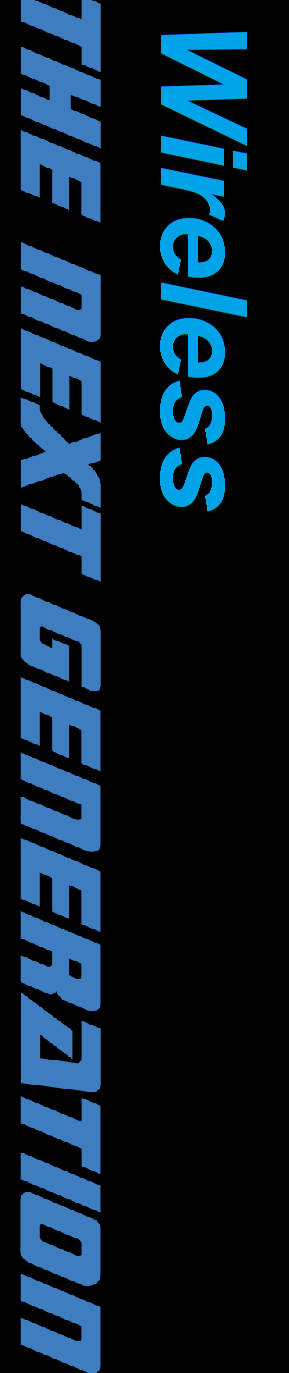 Slide 3
The usual question
What do you propose the Working Group do next?
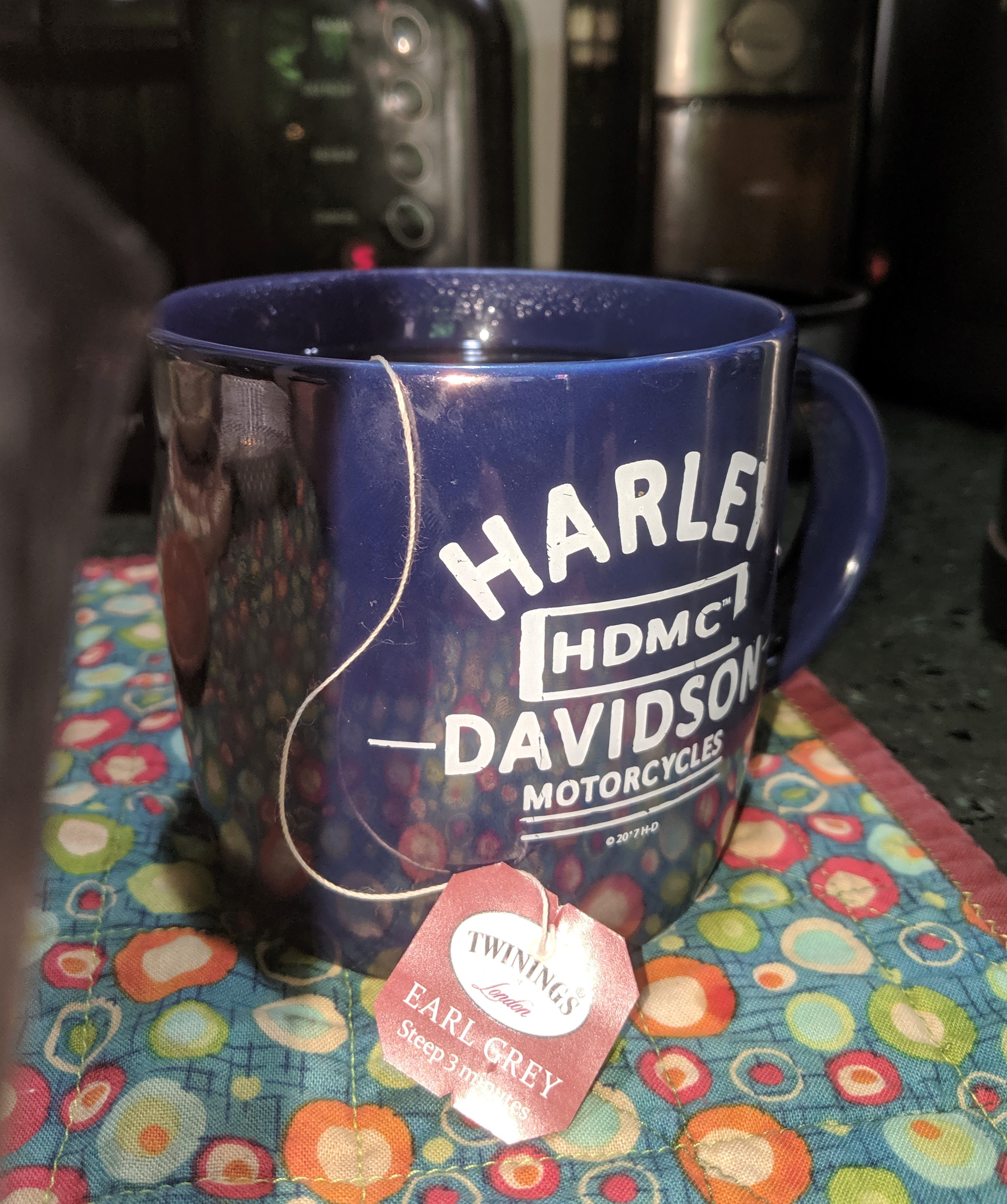 Slide 4
Meeting AdjournedThanks
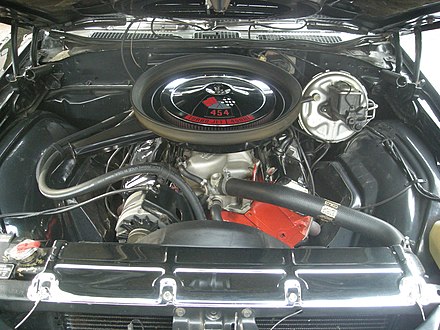 Slide 5
Links
Slide 6